政治利維坦視域融合與象徵 影片報告
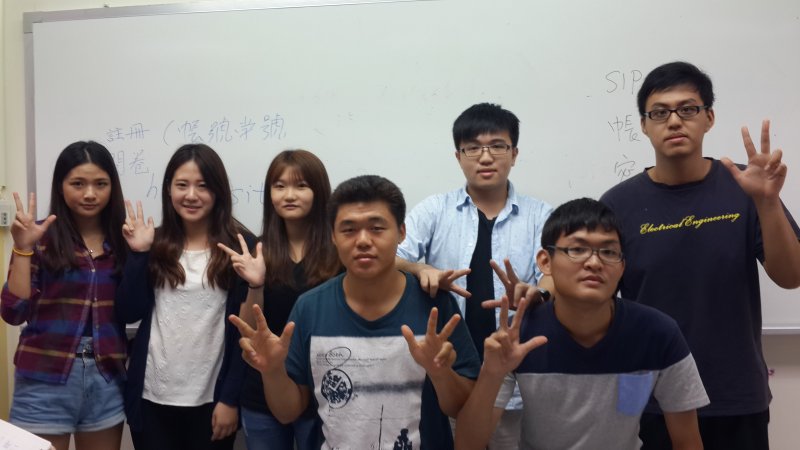 第8組 
組長: B10212007 林志霖
組員: 
B10112022 許哲銘B10212040 鍾瑋倫
B10212025 姜奕綸B10141064 陳怡彣
B10141096 曾馨儀B10141067 陳嬿如
拍攝動機與目標
這次的影片作業，我們選擇了最近被關注的同性婚姻議題加以探討。
同性婚姻或是說多元成家，一直牽扯到多數大眾對新觀念的接受度。
但同性婚姻不該被歧視，因此
    我們希望透過這個短片來表達
     停止歧視予以認同的想法。

影片翻拍自 彩虹行動的
停止標籤 停止歧視
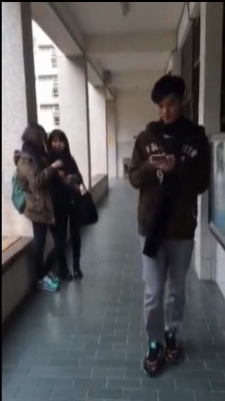 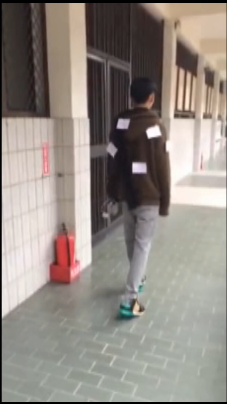 影片製作探討
首先在取材方面我們選擇了彩虹行動的一支短片。
影片全程消去現場音以輕音樂帶過。
同時也讓我們更專注在畫面上。
同儕間的排擠跟路人的言語侮辱，延伸出同性戀在這個社會的不被認同。
而隨著影片推進，主角身上被貼上的標語越來越多，這邊也象徵著最大的暴力正是言語。
最後一幕停留在屋頂女兒牆前，四散的便條紙，也表示主角已經離開人世。
心得報告
在影片中主角被同儕、被眾人排擠、咒罵
、侮辱。被貼上的標籤在他身上越來越多；而同樣的狀況也常在我們身邊發生。甚至我們就是加害者，我們常常在無意或有意間傷害到對方。停止歧視　停止標籤。這是影片希望傳達的理念，即使我們不支持，也希望我們不要阻止。